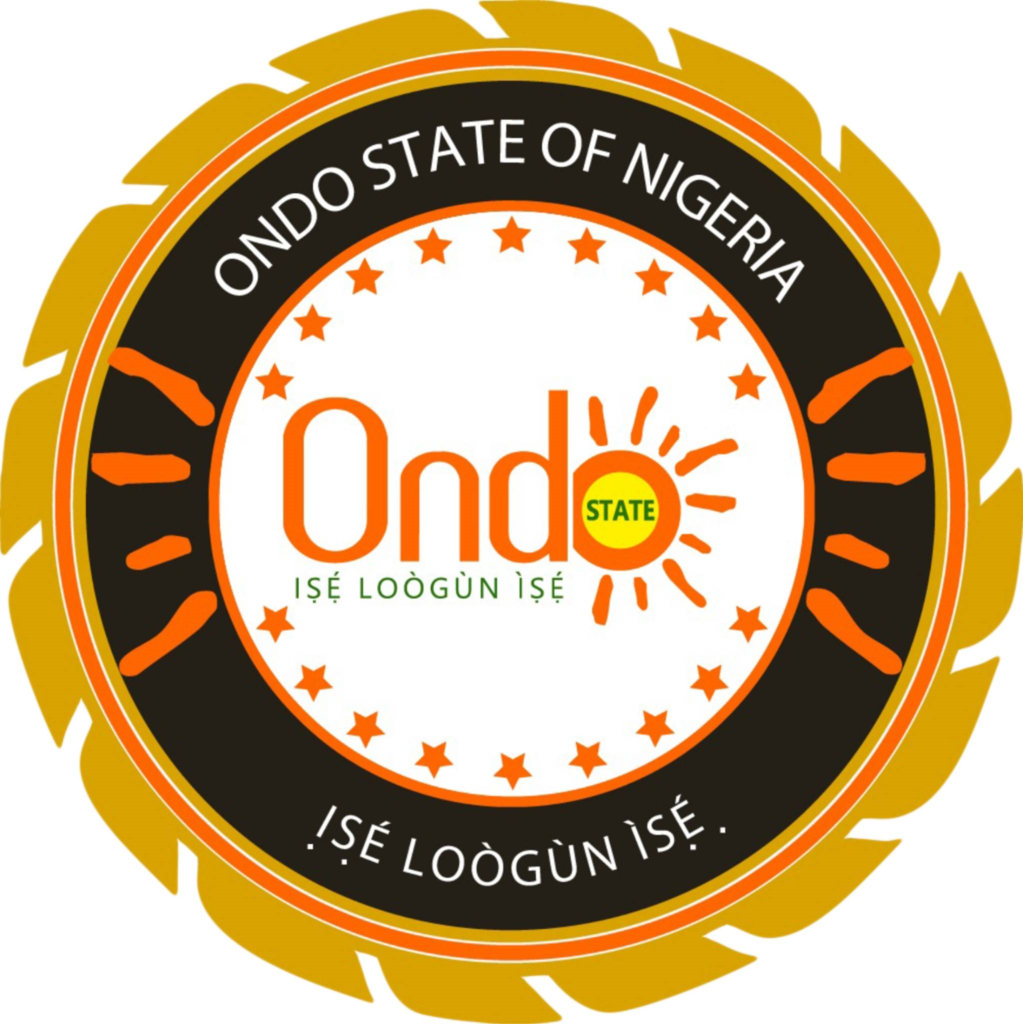 MINISTRY OF PHYSICAL PLANNING AND URBAN DEVELOPMENT
A DEEPDIVE AND STRATEGIC SESSION
PERFORMANCE AND PROJECT IMPLEMENTATION MONITORING UNIT
FEBRUARY, 2023
OUTLINE
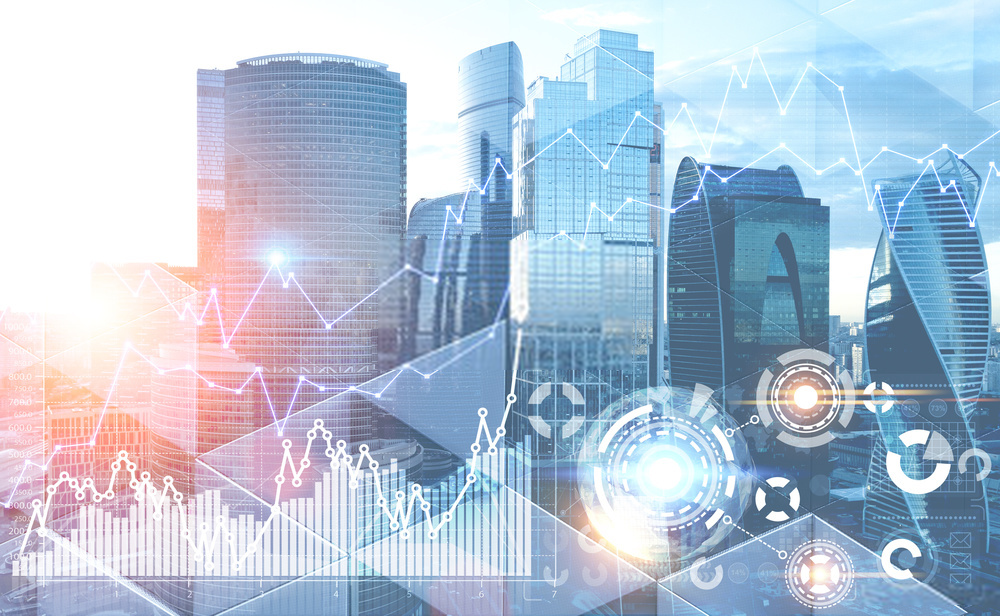 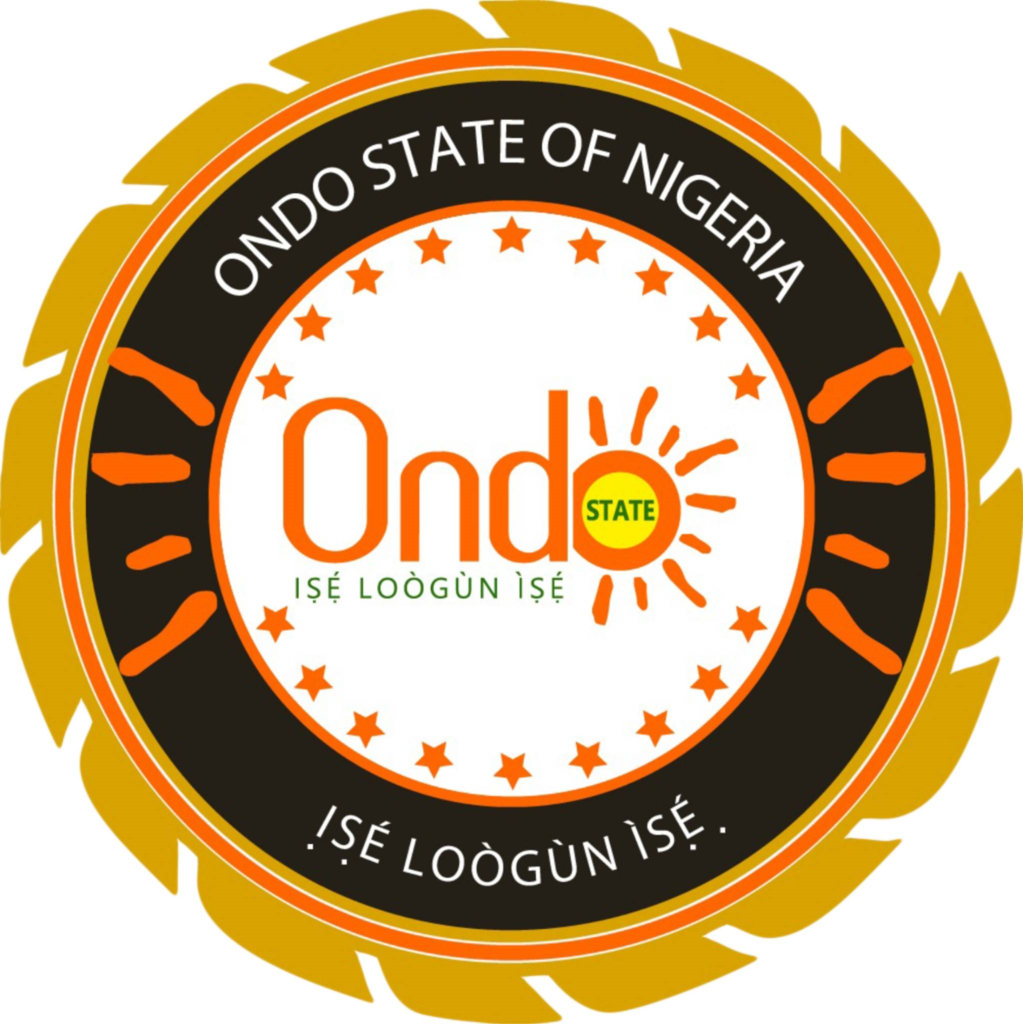 Introduction
Departments and their functions
Working Relationships
Critical Projects
Existing Challenges
Conclusion
INTRODUCTION
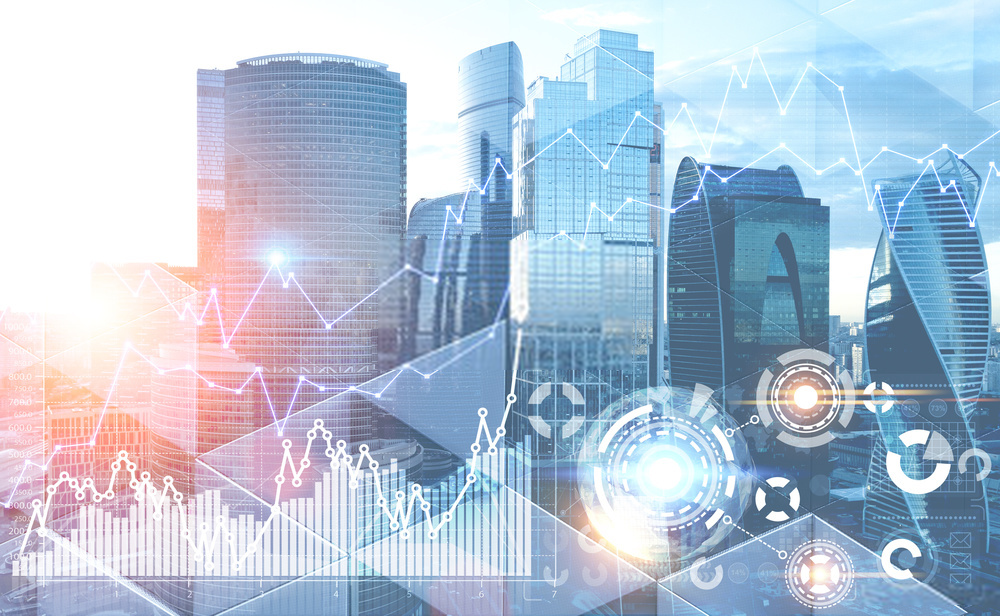 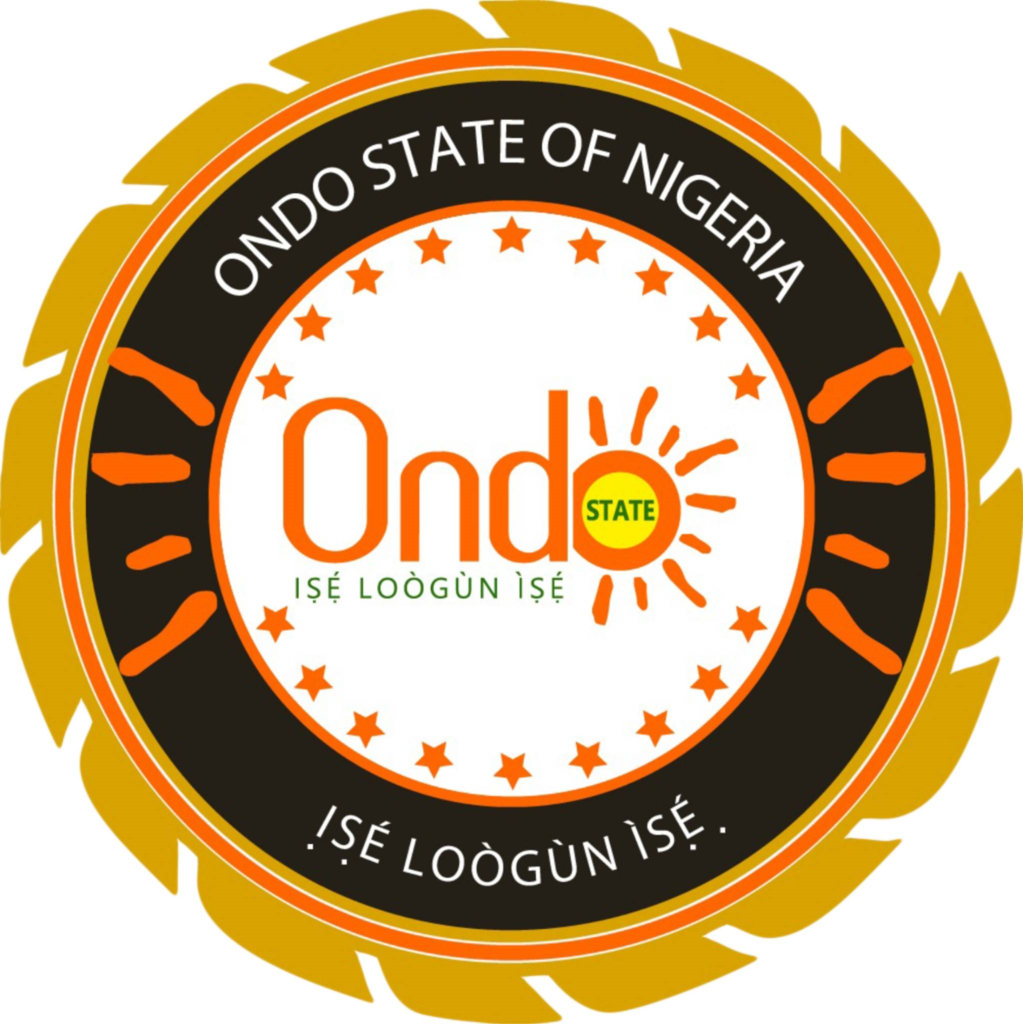 The Ministry of Physical Planning and Urban Development was created via circular No. CD217/322 of 21st April 2009 and reinaugurated by this present administration in 2017 to address critical issues of Physical Planning, Urban Development and Management across the State.
In order to guide, control, and monitor physical development across the State, the Ministry is assigned with the following mandates:
Formulation and Implementation of Physical Planning and Urban Development Policy and Programmes;
INTRODUCTION Contd
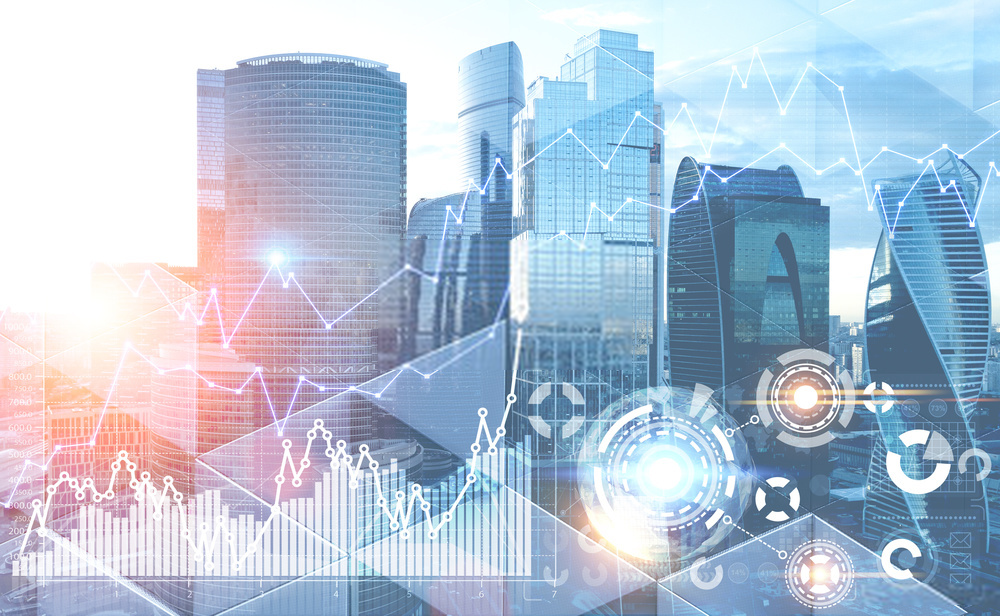 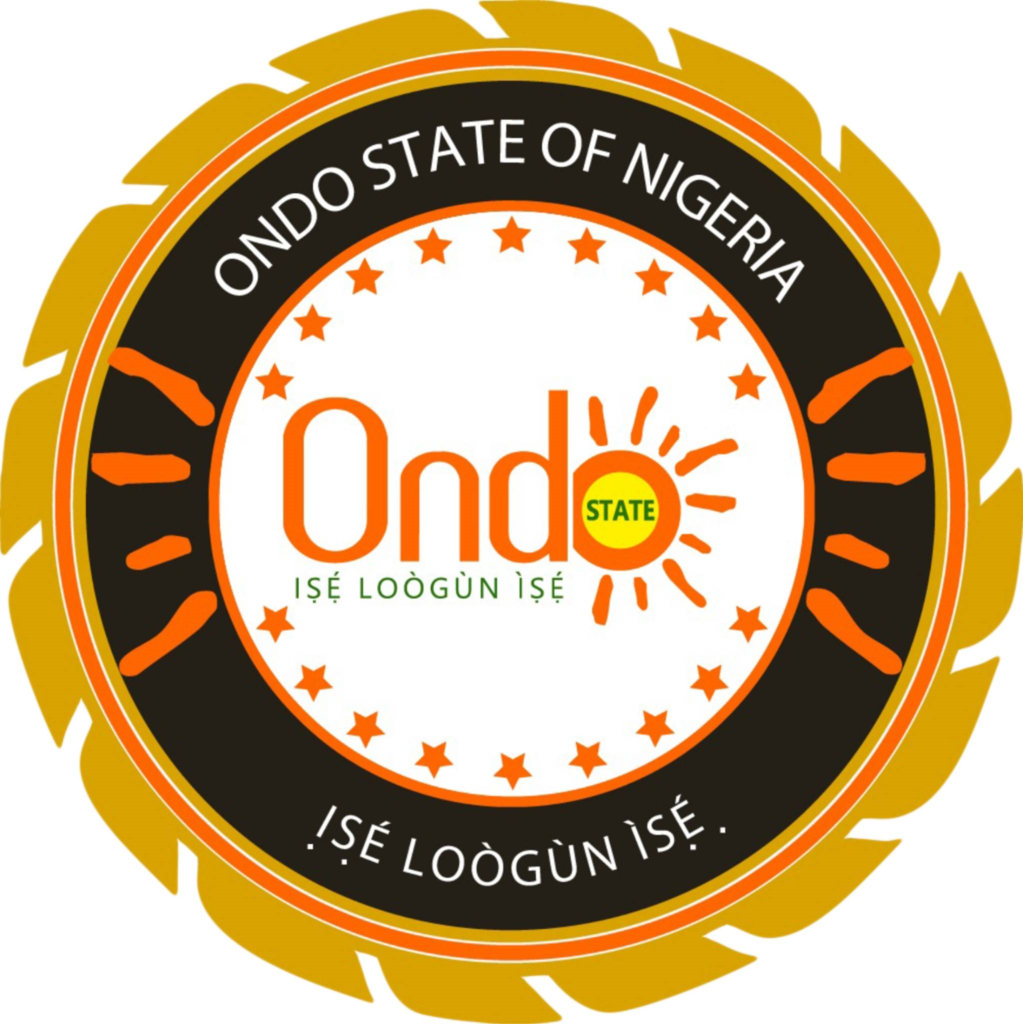 Preparation of Local, Master, and Regional Plans;
Initiation, Preparation, Formulation and Implementation of Urban Renewal Programmes;
Preparation and Monitoring of Development Schemes;
Approval of Building Plans;
Development control and Removal of Illegal Developments;
Site Selection for Government and Private Institutions;
Coastal Zones Management;
Creation of Data Bank on Physical Planning;
Establish a building control system;
And many more
DEPARTMENTS
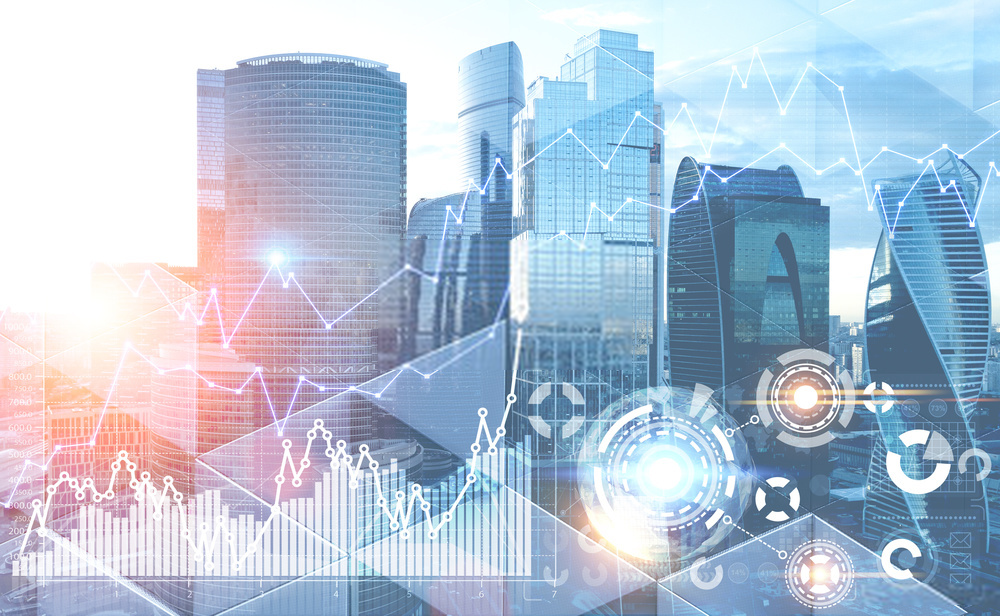 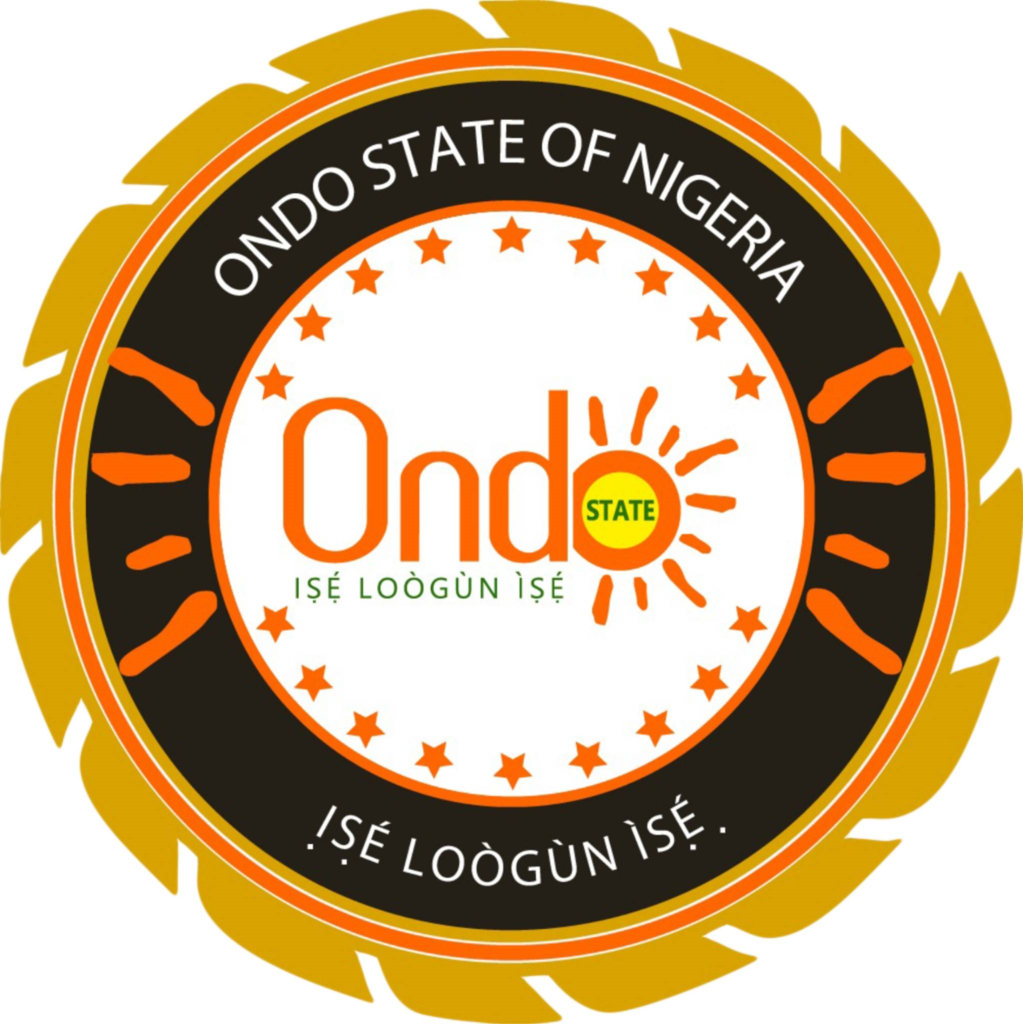 The ministry has 7 professional and 2 service Departments
Monitoring and Enforcement
Development Permit
Physical Planning
Urban Development and Renewal Matters
Master Plan
Planning Research and Statistics
Finance and Administration
Accounts
Building Control
FUNCTIONS
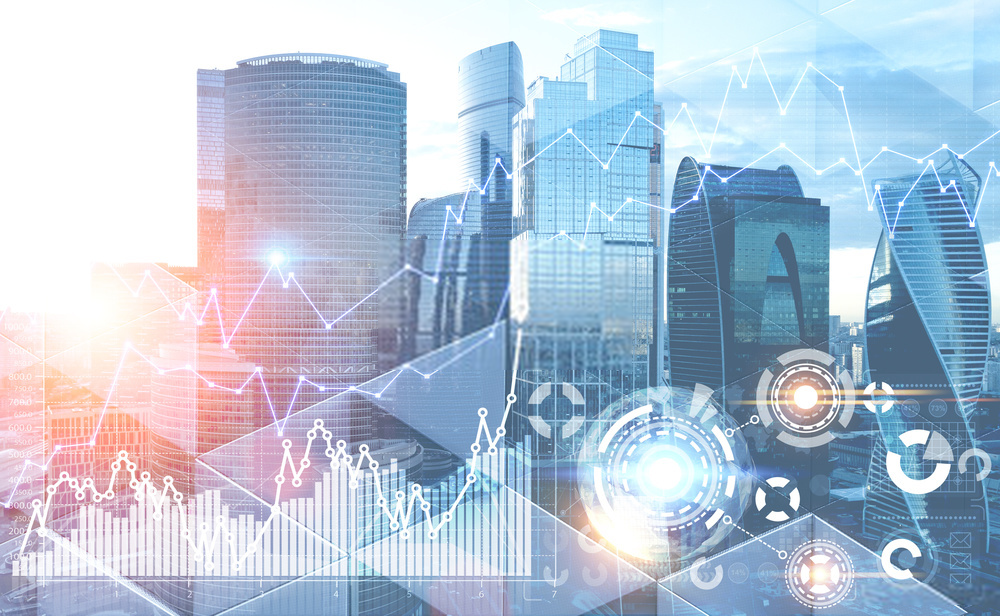 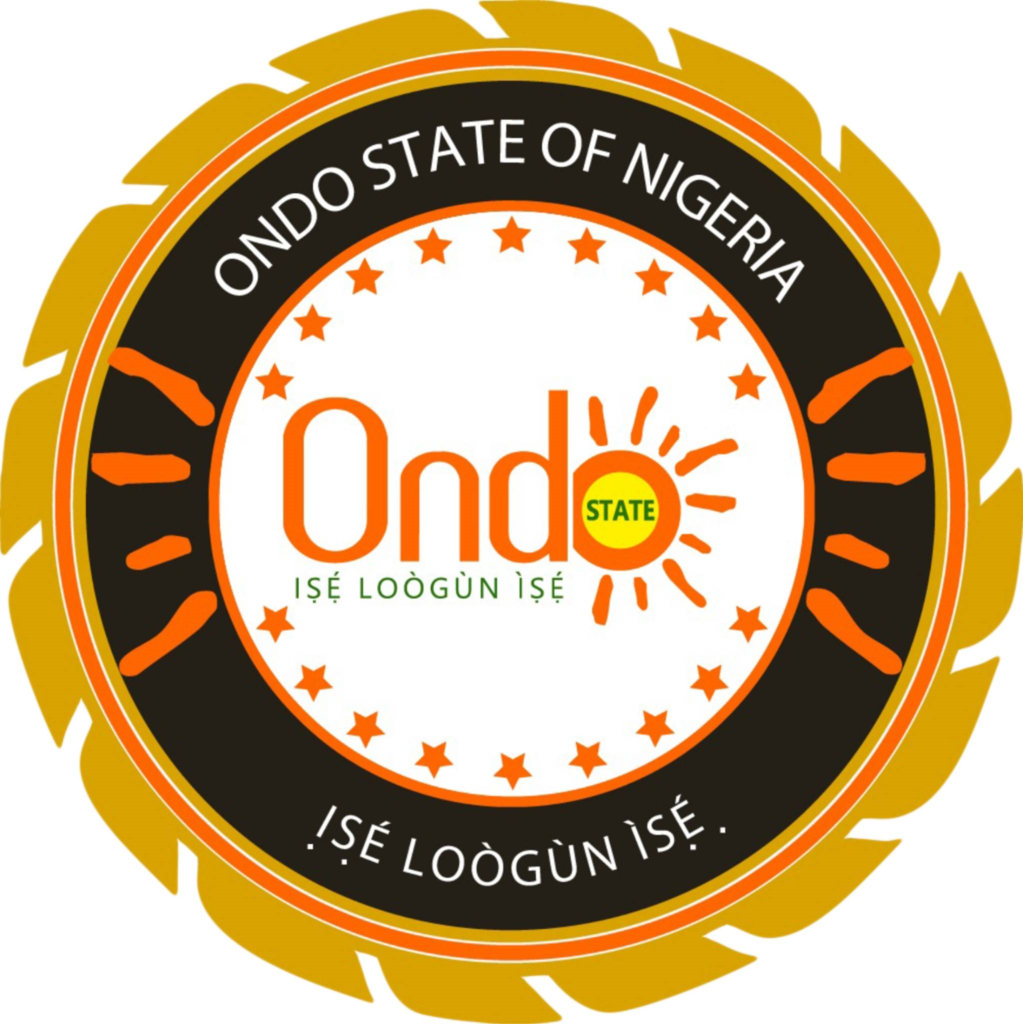 Development Monitoring and Enforcement
Monitoring of Physical Development in the State;
Timely detection, serving of enforcement notices, speedy seal and removal of illegal structures;
Enforcement of government operative standards and development control regulations;
Responding to protest and petition that affect spatial planning; and
Regular visit to the major urban centres to ensure strict compliance with Physical Planning Standards, and restoring city form and structure.
FUNCTIONS
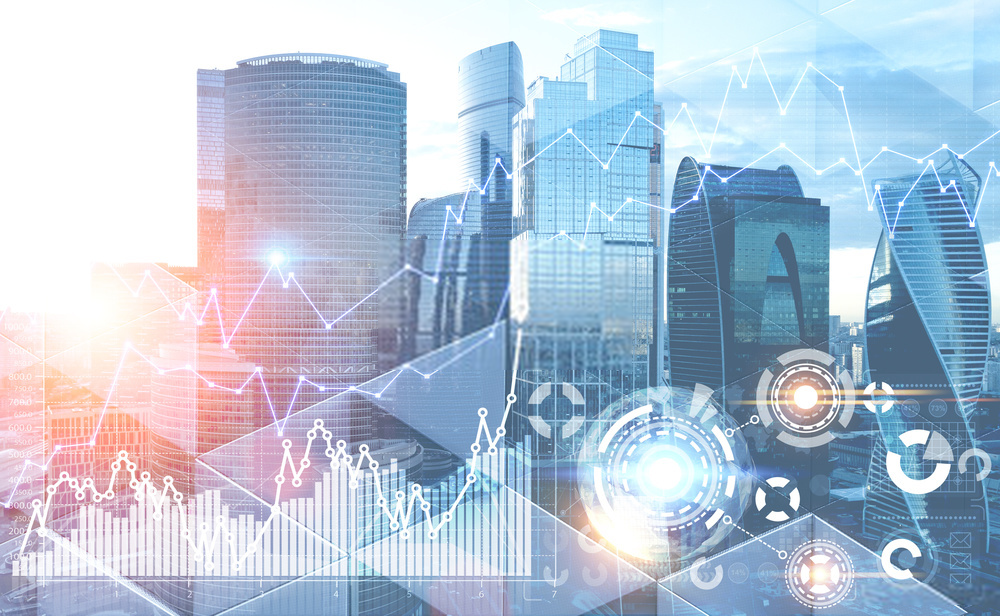 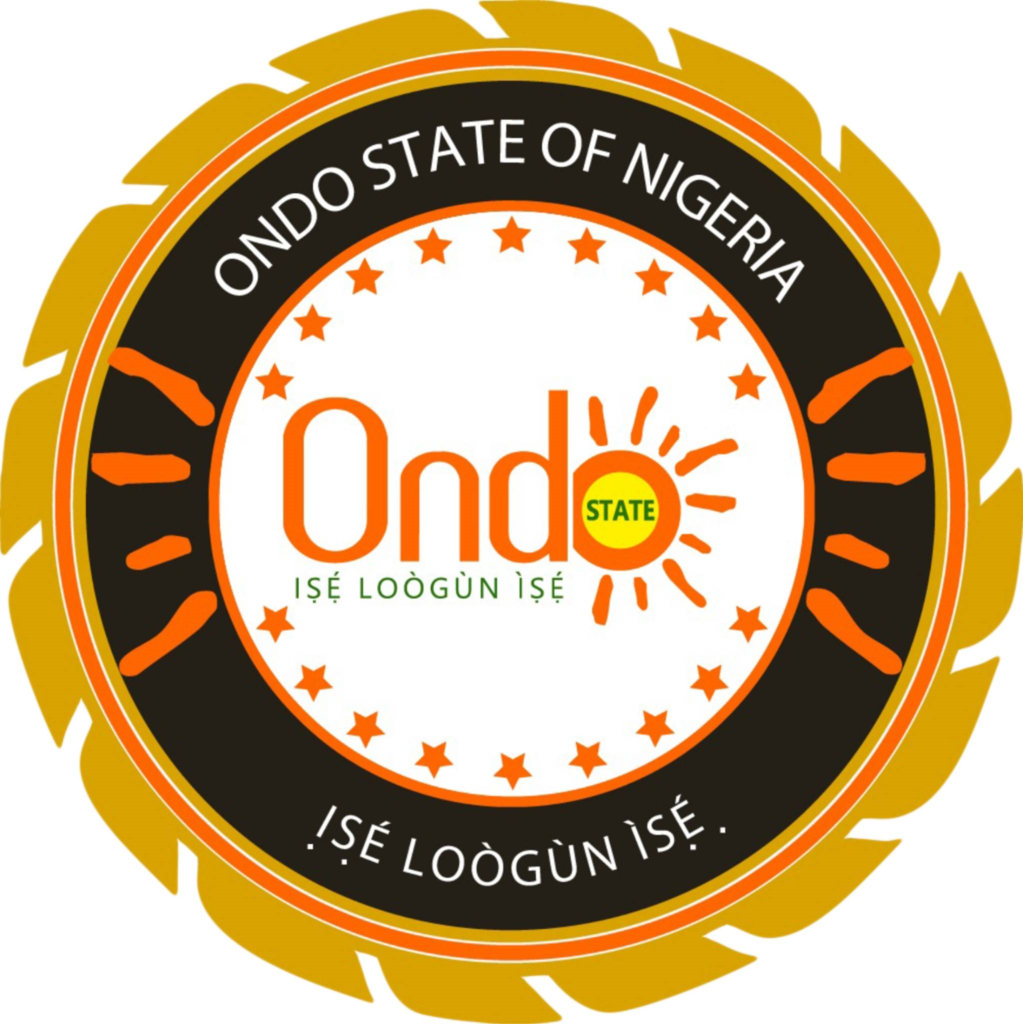 Physical Planning
Site selection and evaluation of government projects 
Granting of landuse clearance in respect of applications for major developments
Issuance of certificate of change of use of major projects and uses
Review of Town and Country Planning Laws and Building Regulations
Appraisal of landuse compatibility in both urban and rural areas across the State.
FUNCTIONS
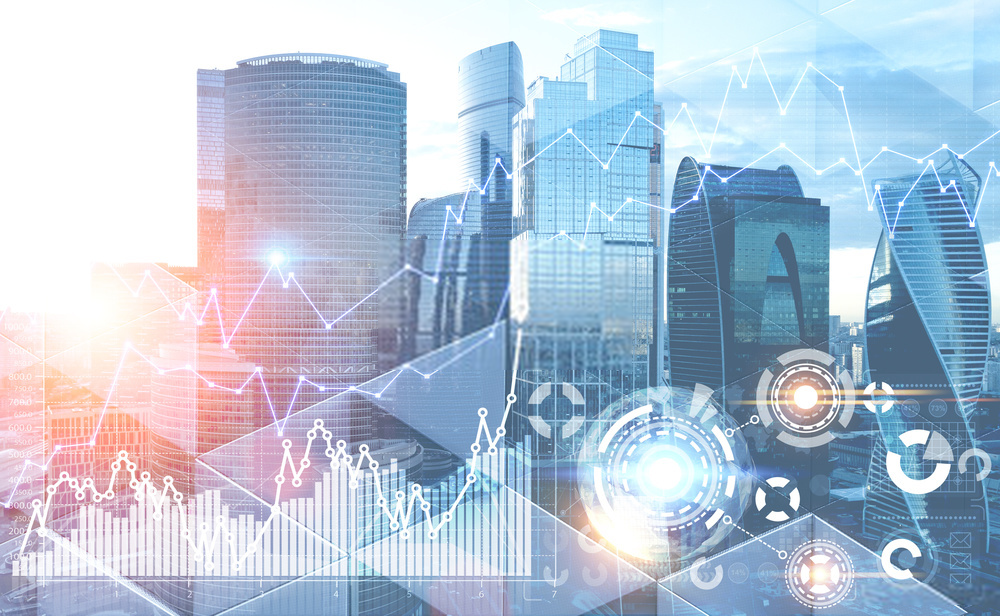 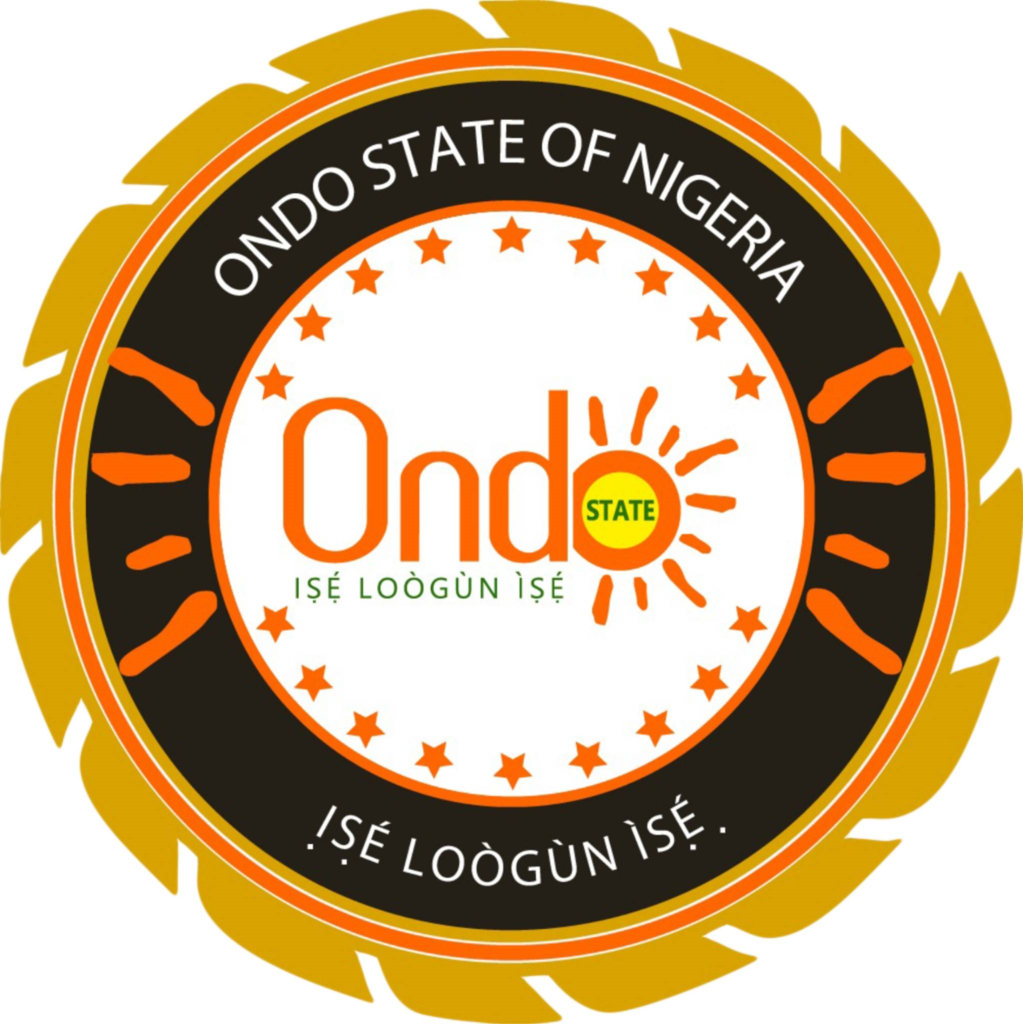 Urban Development and Renewal Matters
Initiation of policy guidelines and strategies for curtailing the growth of slums.
Carrying out urban renewal studies of slum communities.
Preparation of slum upgrading and redevelopment plans.
Preparation and execution of resettlement programs.
Relocation of informal sector activities to safe and harmonious locations.
And many more
FUNCTIONS
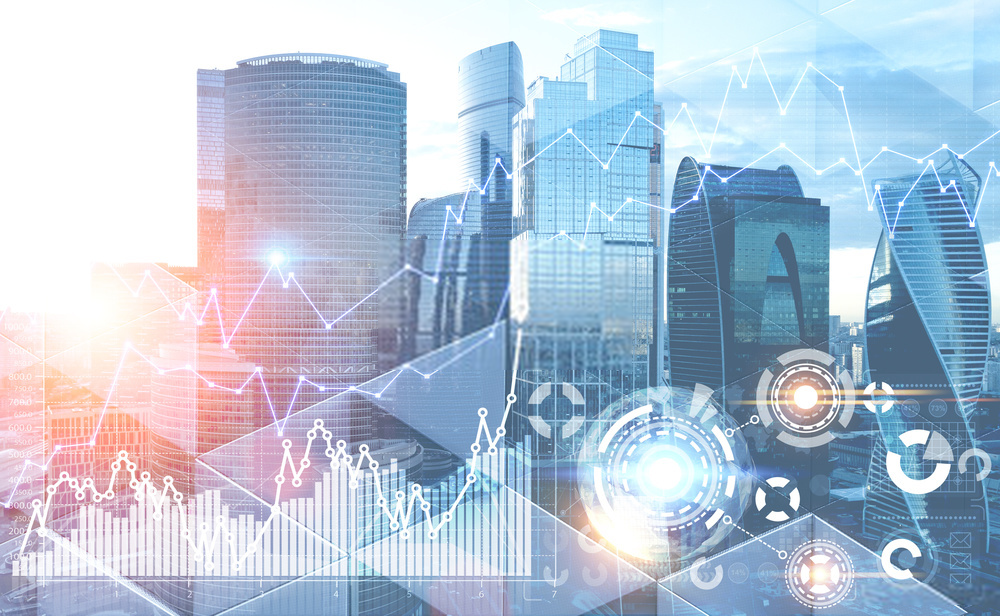 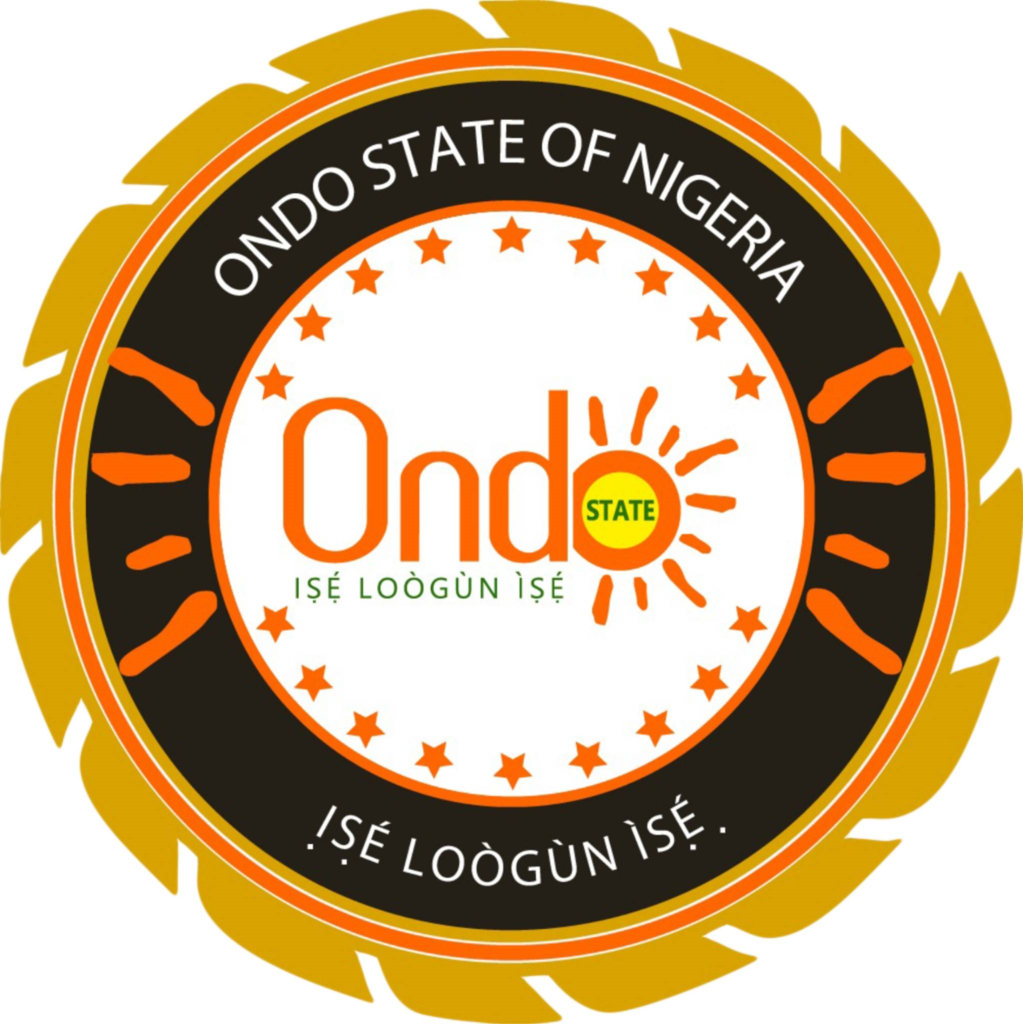 Master Plan
Preparation and Review of Ondo State Regional Plan
Preparation and Review of Ondo State wide strategic Development Plan
Preparation of Master Plans of major cities in the State
Planning of Ondo State coastal zones and fishing Settlements
Vetting and approval of all private layout plans across the state
Ensuring the implementation of regional plans, master plans and local plans
FUNCTIONS
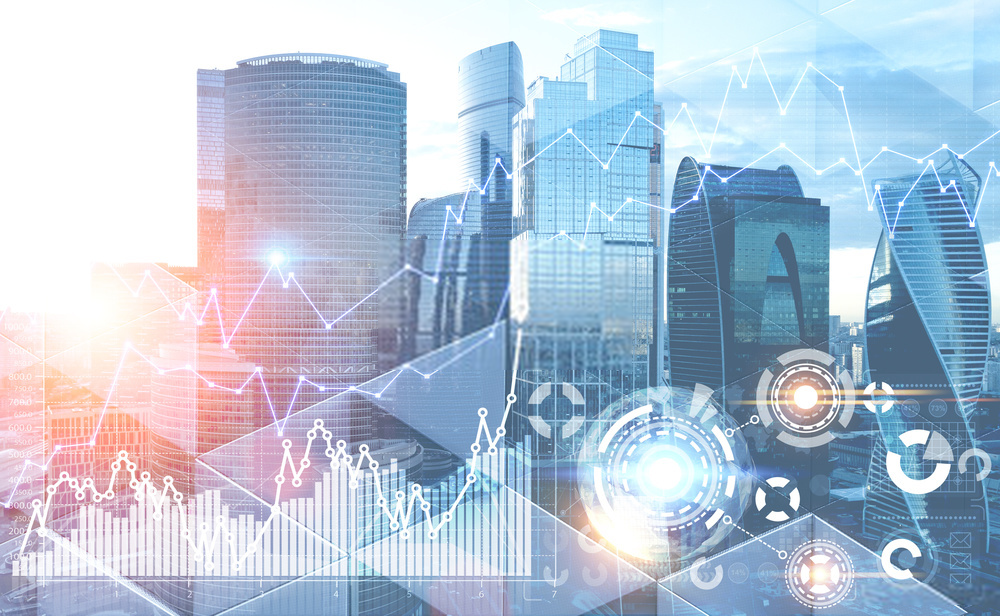 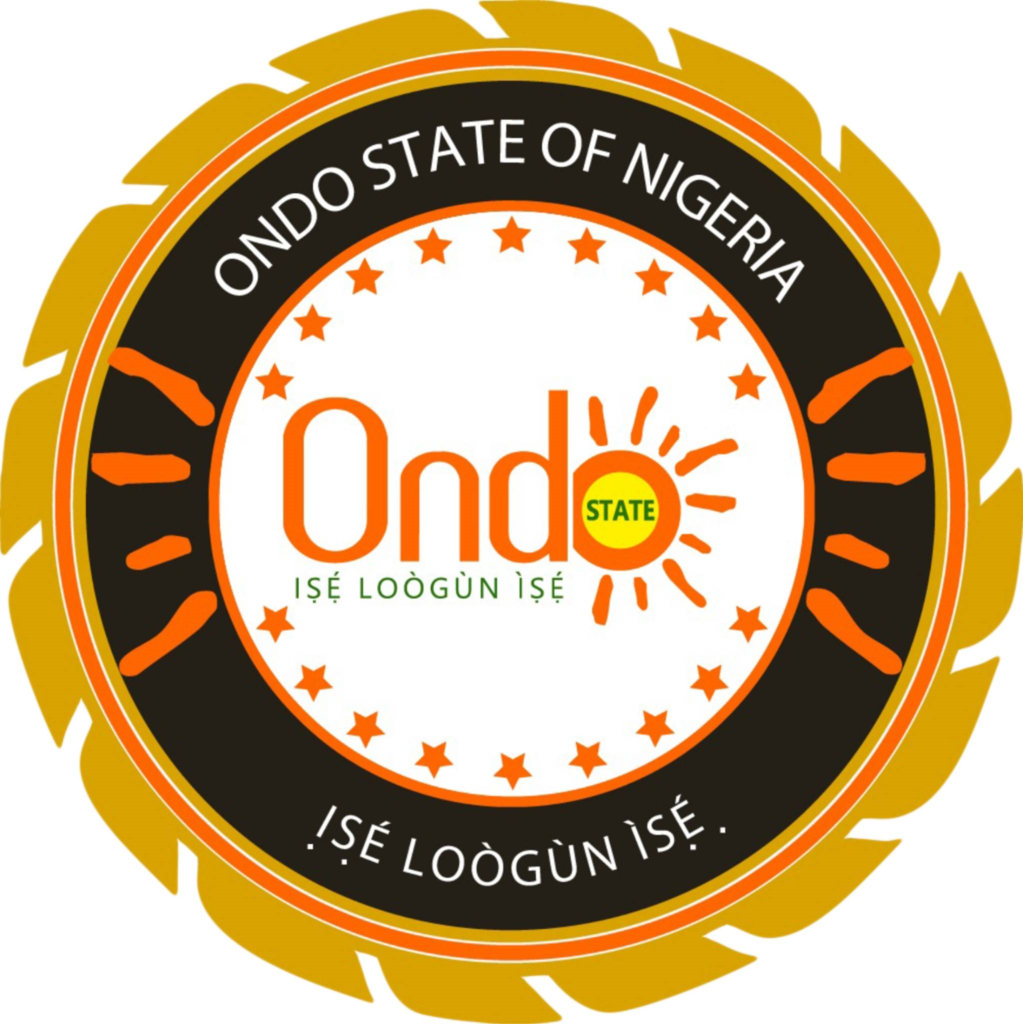 Planning Research and Statistics
Collection, collation, analysis, documentation and cloud storage of physical planning data
Giving out Physical Planning Information
Preparation of programs and events like World Habitat Day; World Urban Forum, World Town Planners Day, World Environmental Day and organization of Stakeholders Forum
Planning of the Ministries programs and activities which include capacity building, training and staff development e.t.c.
FUNCTIONS
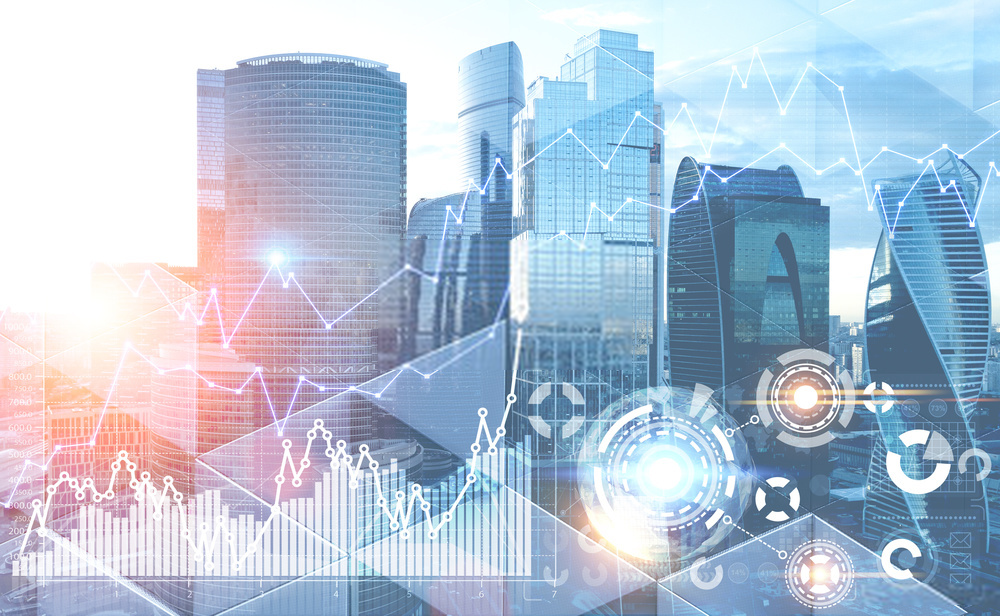 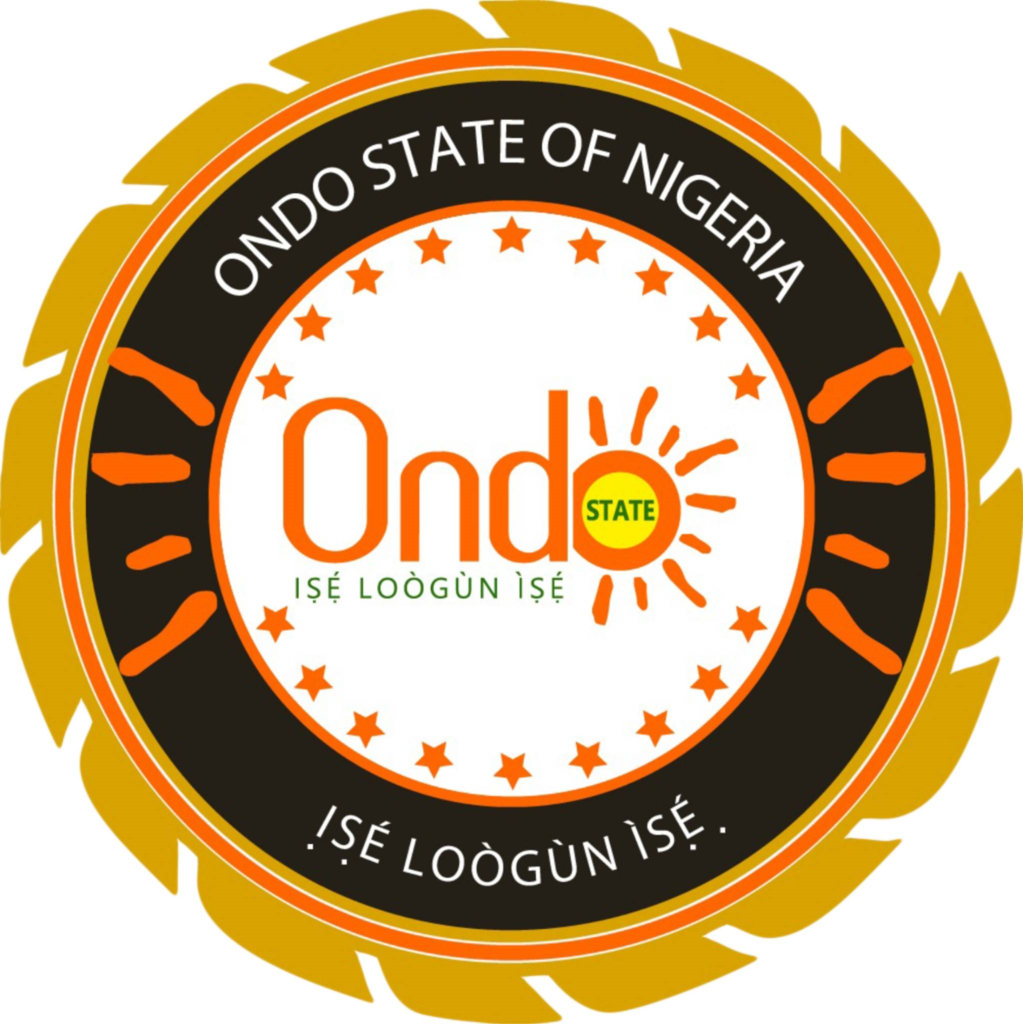 Building Control Unit
Issuance of letter of authorization to commence construction after obtaining development permit
Certification of various stages of building construction and keeping of such records
Regulation and inspection of building works at the commencement and during construction
Issuance of certificate of completion and fitness for habitation
And many more
FUNCTIONS
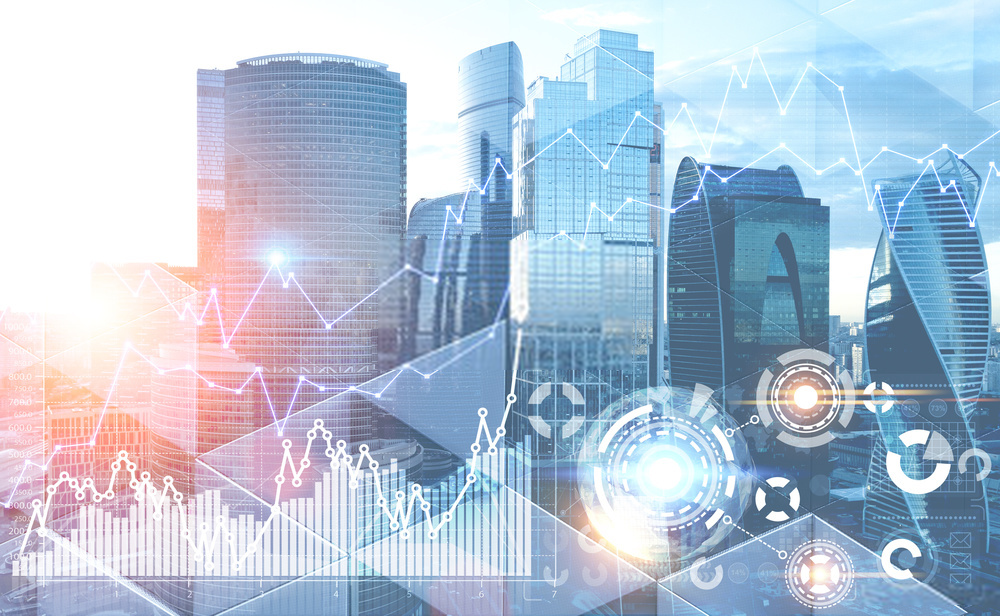 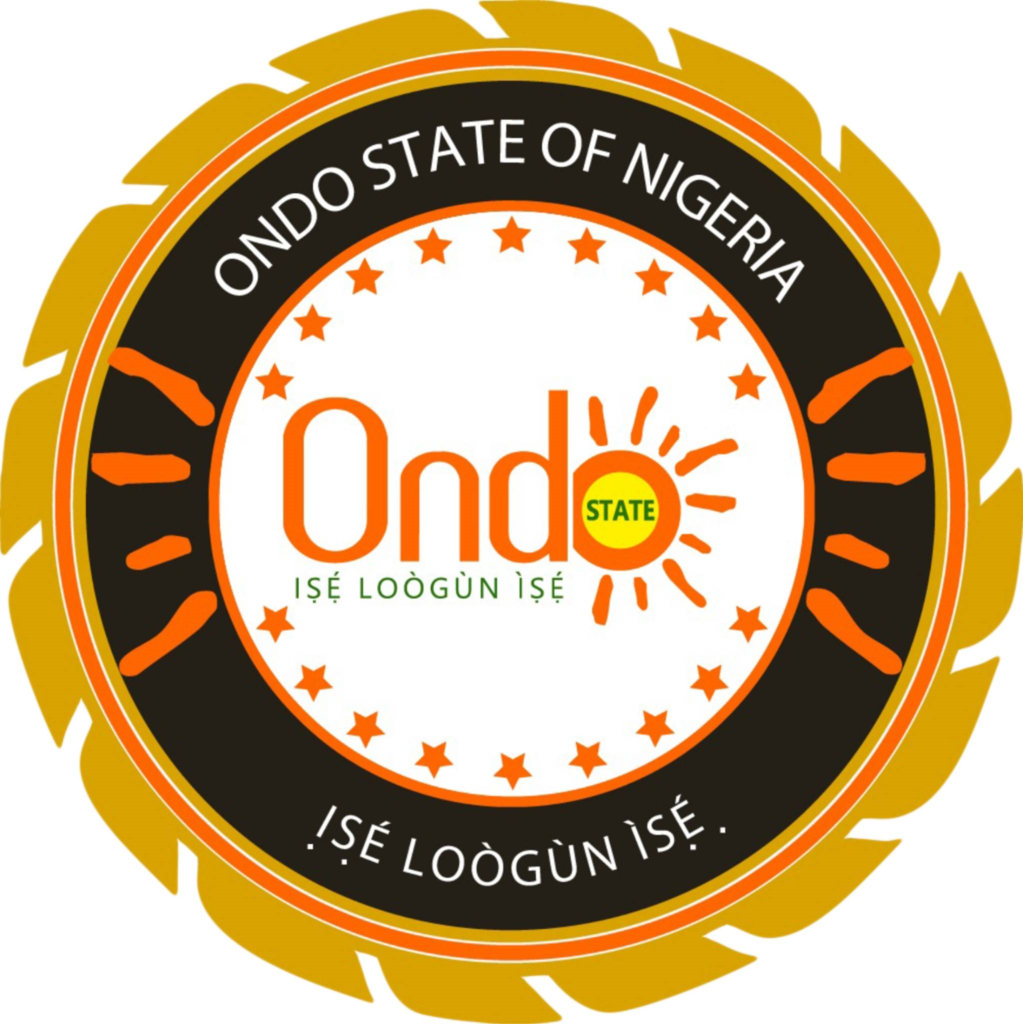 Development Permit
Granting permit for all physical developmental proposals
Formulating and reviewing of government policies and setting of standards for urban development
Enforcement of government operative standards and development control regulations
Vetting and approving of building plan applications
Supervising the operation of Area Town Planning offices in the State.
Development Permit Cont’d
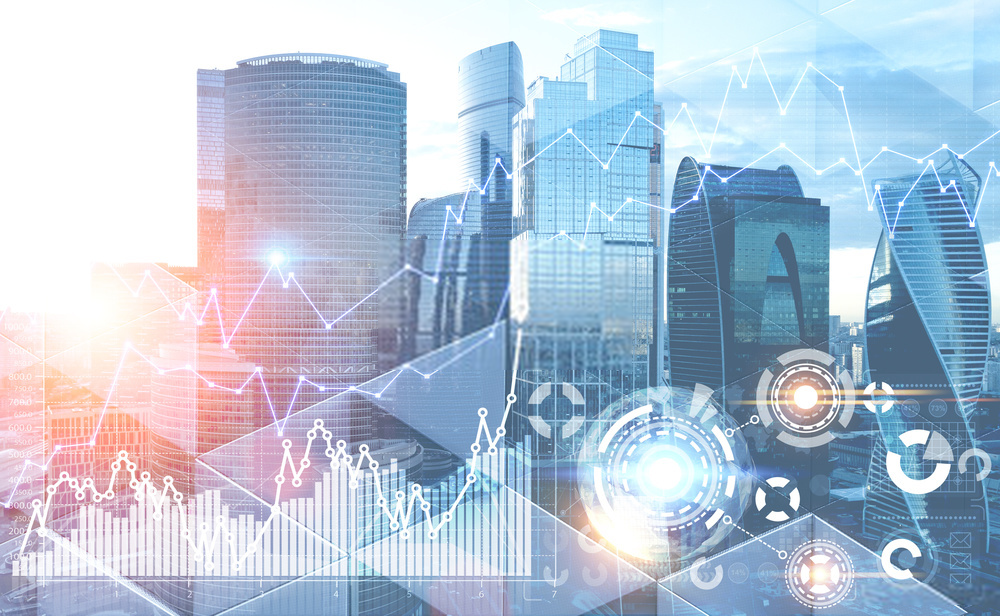 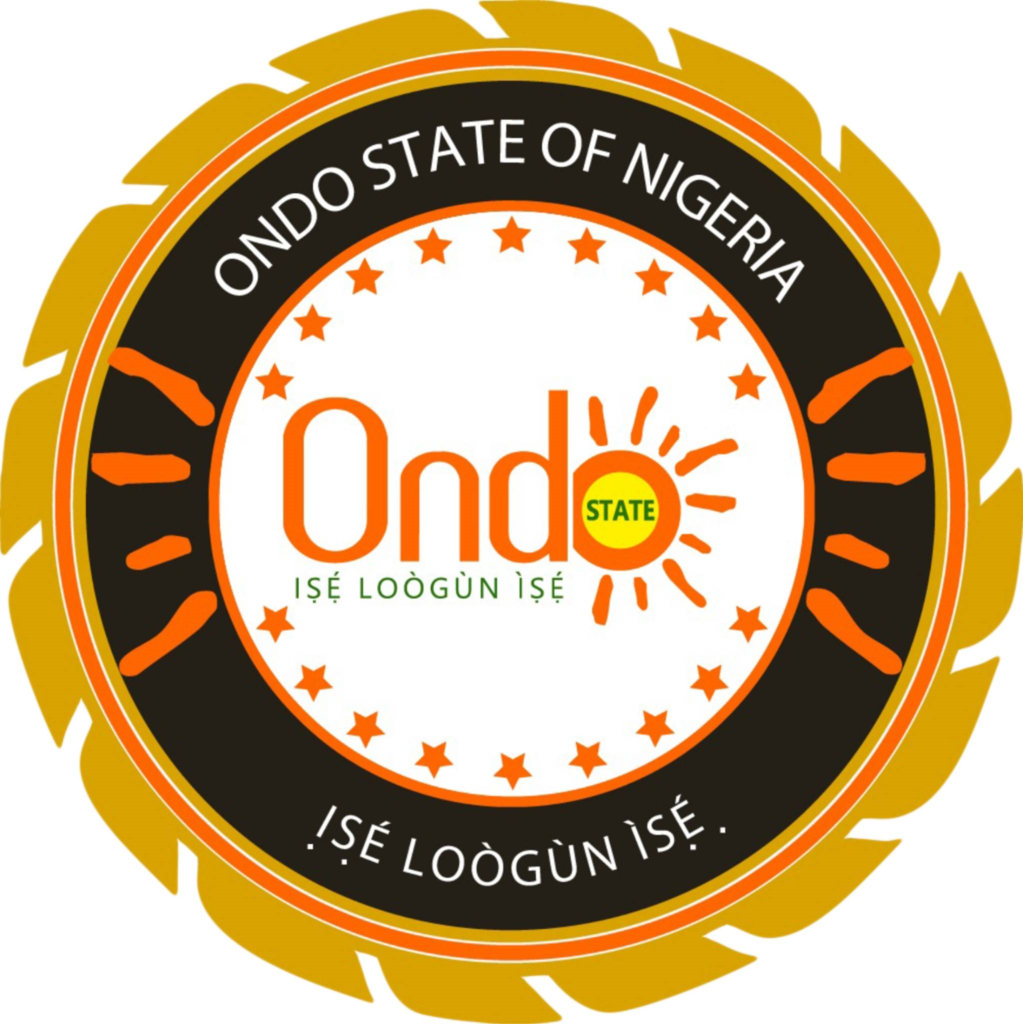 Highlighting procedures for granting development permit:
Presentation of building plan for collection of payment advice
Payment of the assessment fee
Submission of building plan at the Area Town Planning Office with evidence of payment of all applicable fees accompanied by the following: 
Four copies of architectural drawing in A3 size paper
Four copies of structural drawings in the case of storey buildings
Four copies of mechanical and electrical drawings in case of major developments
One original survey plan
Locational plan and Analysis report (LOPAR) form (TOPREC)
Submission of current Tax Clearance
Development Permit Cont’d
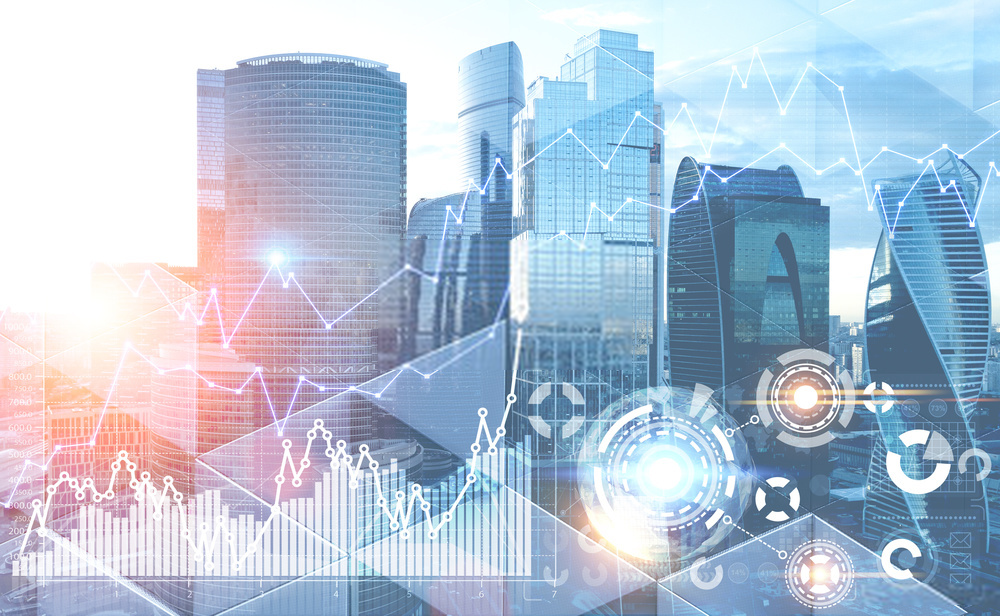 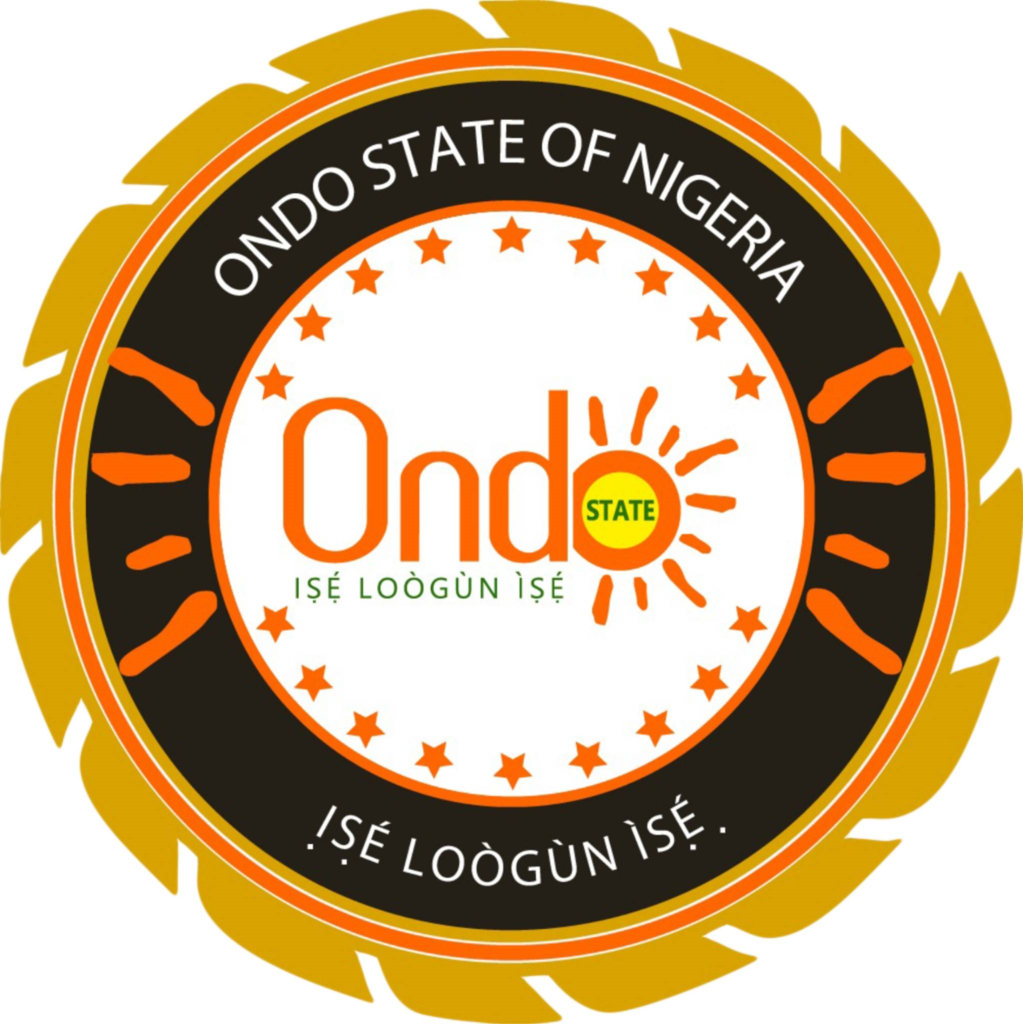 Submission of title document C. of O.
Registration of building plan
Site inspection 

NOTE: 
Residential buildings of not more than 3 suspended floors, if approvable, the Area Town Planning Officers gives development permit.
NOTE: 
All major developments - Petrol stations, Gas filling stations, industries, commercial building, schools etc are approved at the headquarters.
WORKING RELATIONSHIP
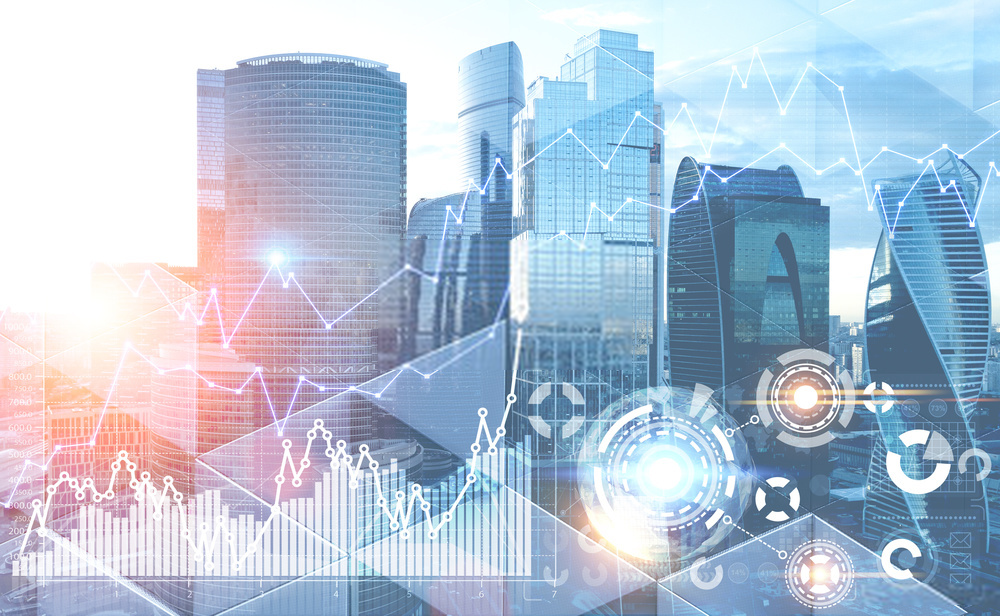 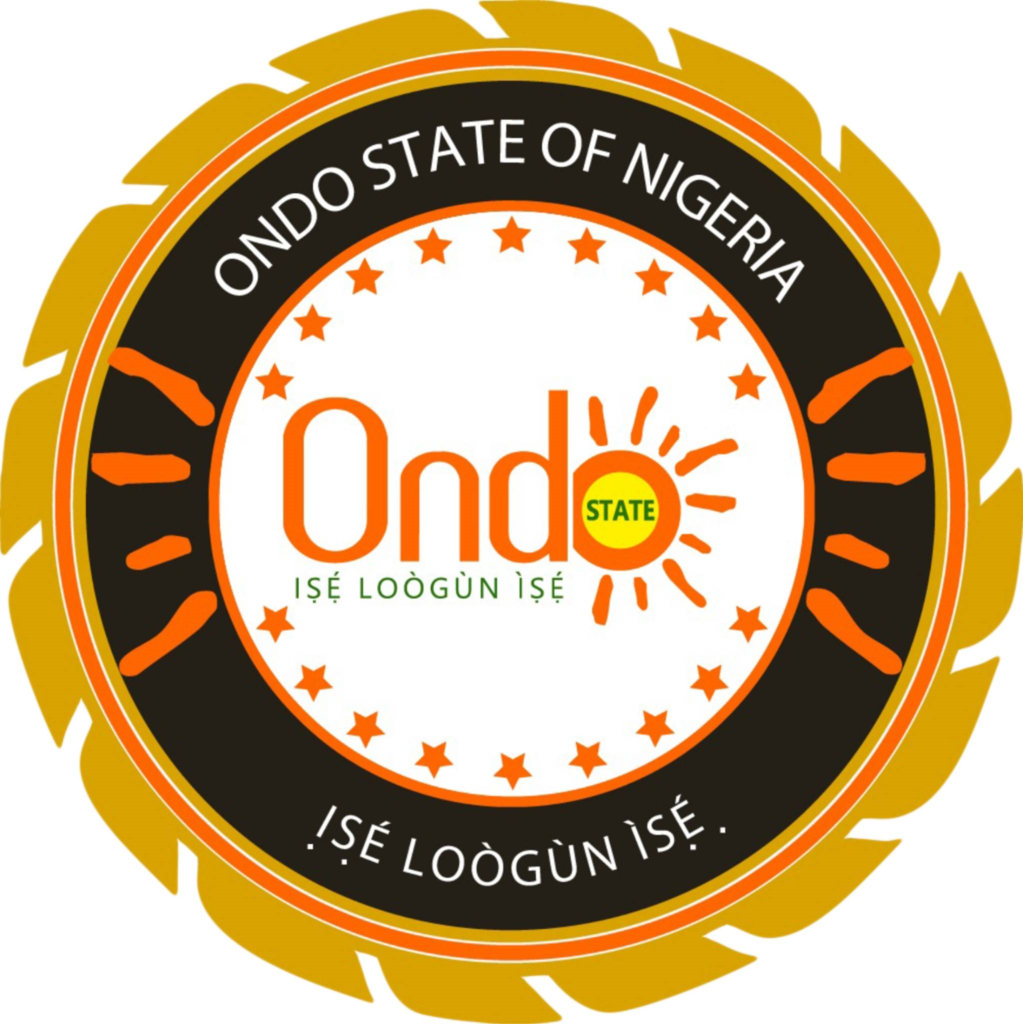 NOTE: Typical working relationship for granting development permit/LUC for both major and residential buildings
NOTE: Typical working relationship for Urban Renewal Projects
CRITICAL PROJECTS
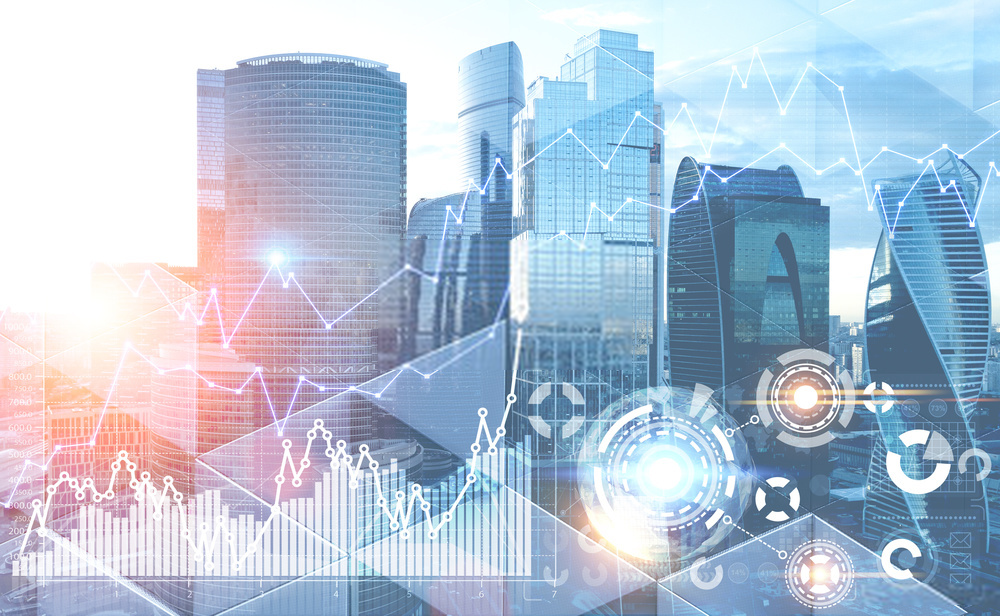 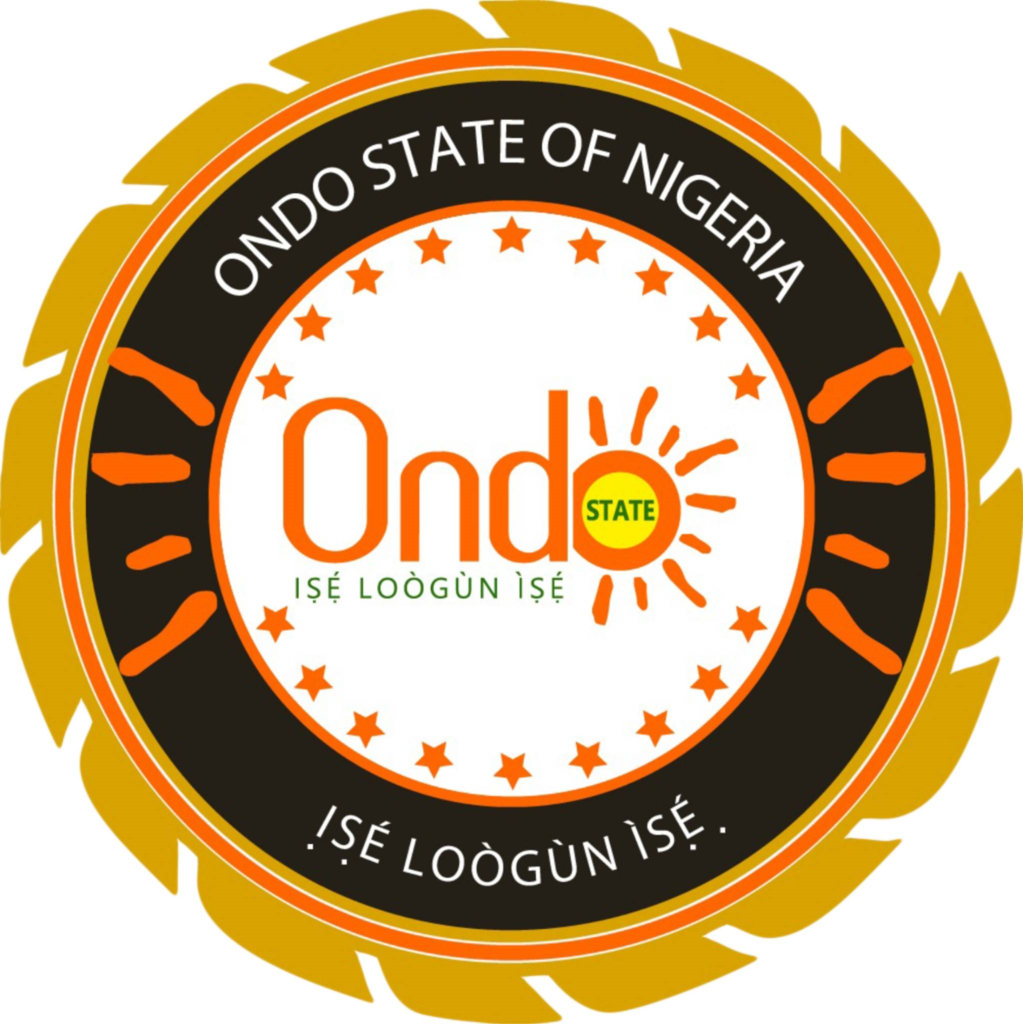 Akure Metropolitan Master Plan
To create a balance of residential, commercial and industrial development, which is vital to the life of this city; 
To anticipate and plan for the future of Akure;
To define and manage industrial and commercial growth; and 
To create and preserve aesthetic qualities.
Urban Renewal projects
Roundabout Development Projects
Linear development of Akure waterfronts
Regeneration of Road Setbacks
Development Plan for Organized Open Spaces
EXISTING CHALLENGES
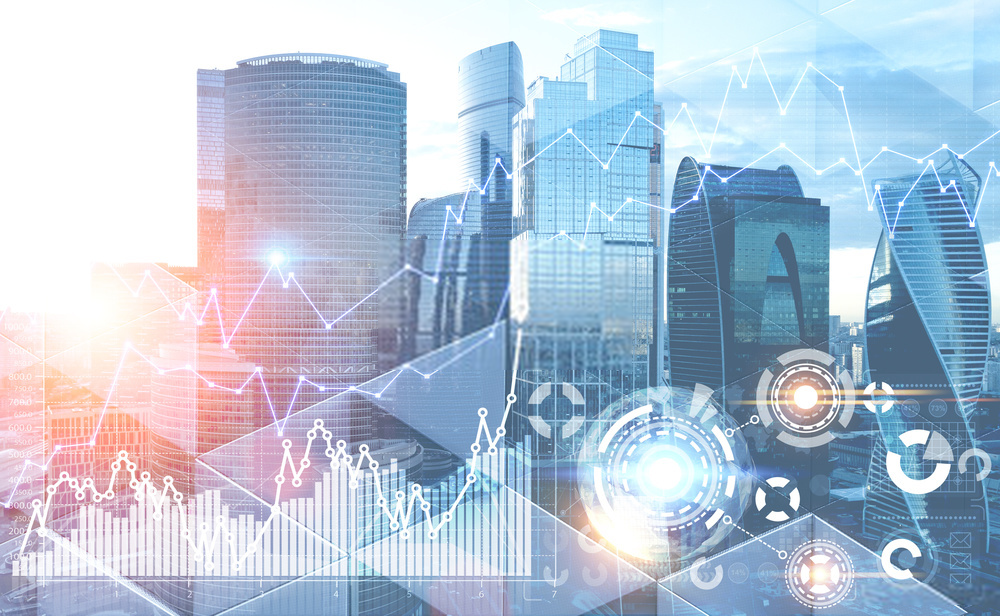 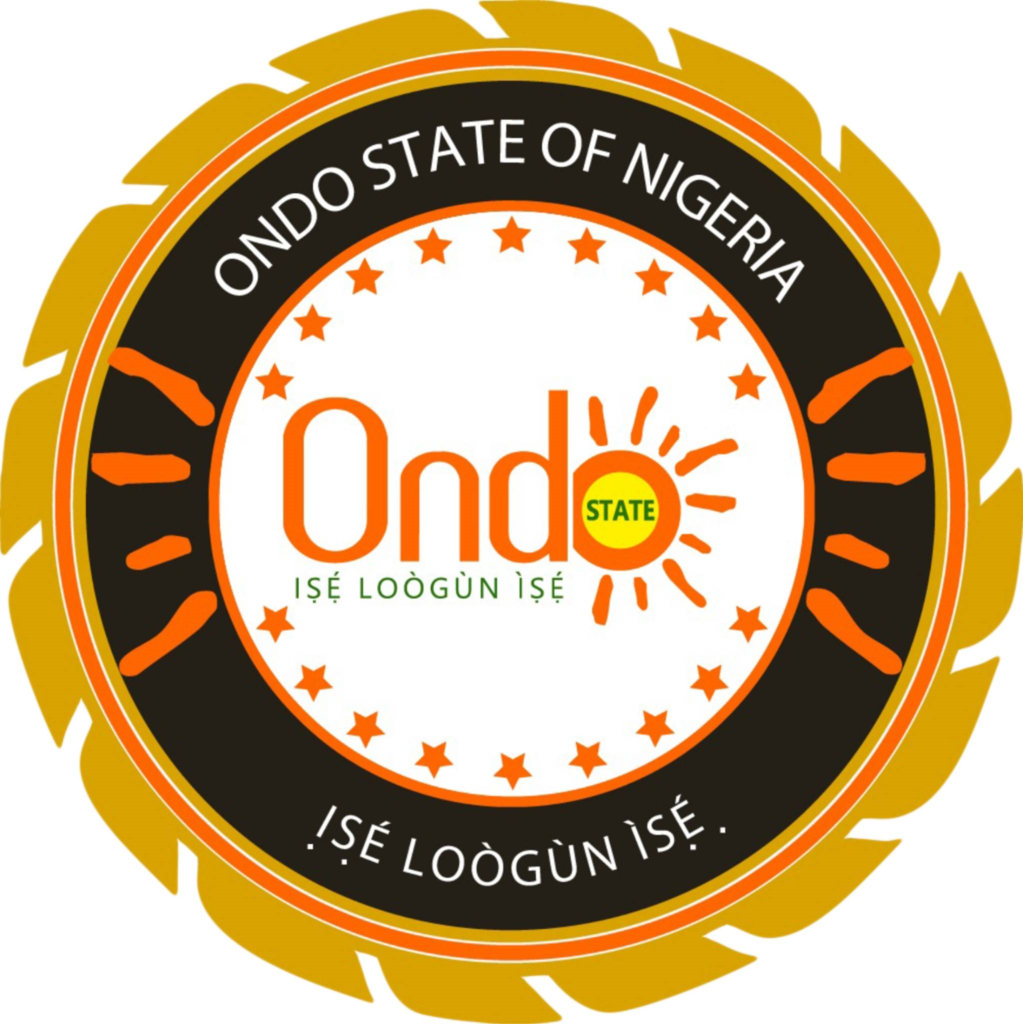 Inadequate budgetary allocation 
Inadequate Manpower
Lack of up-to-date modern functioning tools: e.g., Laptops, Printers, Scanners, GIS Laboratory etc.
Inadequate vehicles for inspection
Dilapidated office accomodation
CONCLUSION
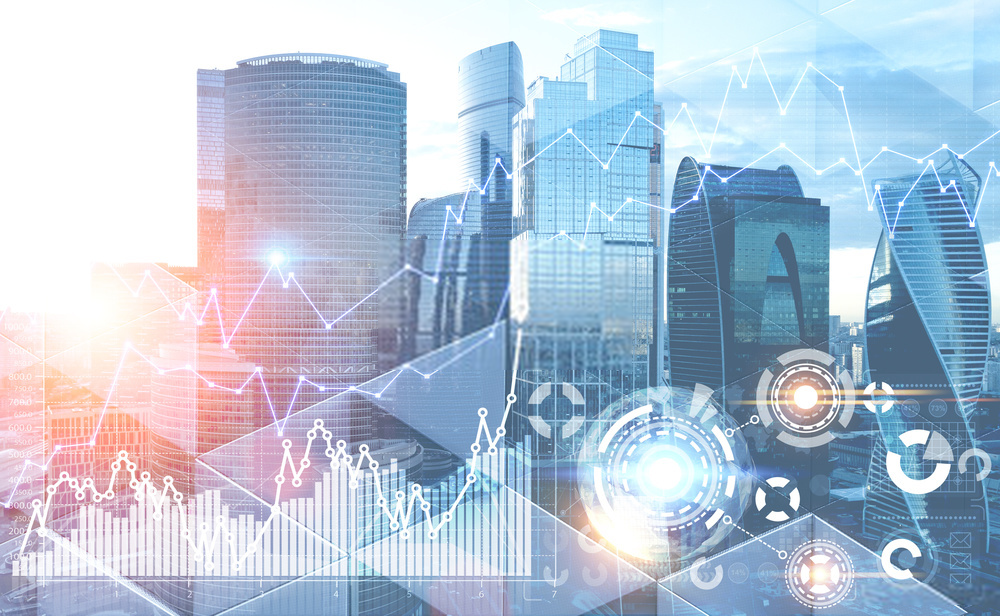 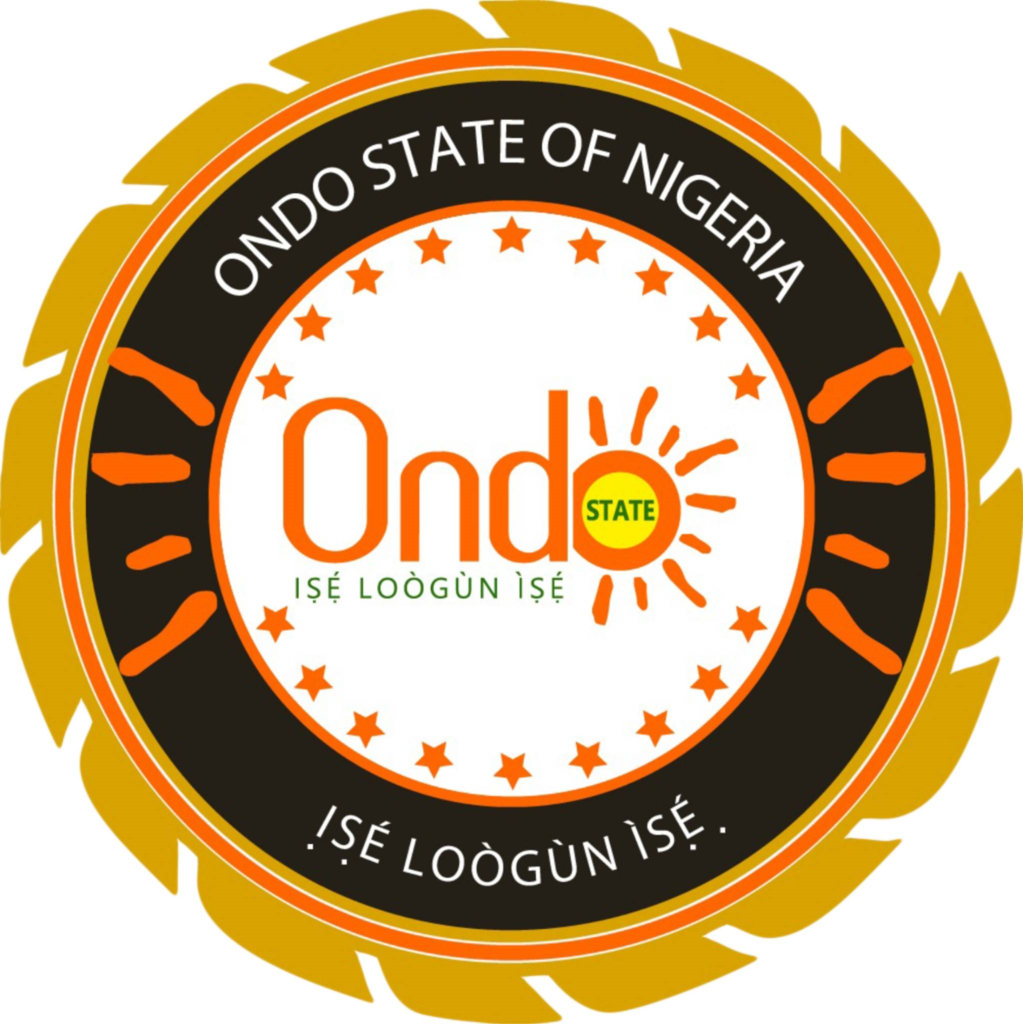 The ministry is critical in the REDEEMED Agenda of the Arakurin administration. 

Our resolve to ensure a well coordinated built environment is topmost. We are poised to generate more revenue in this budget year.
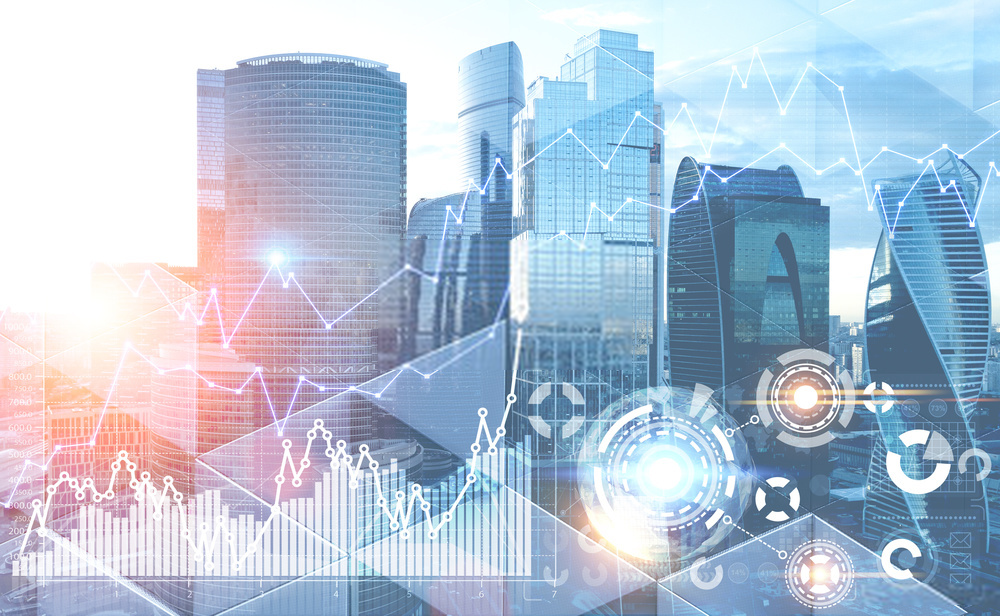 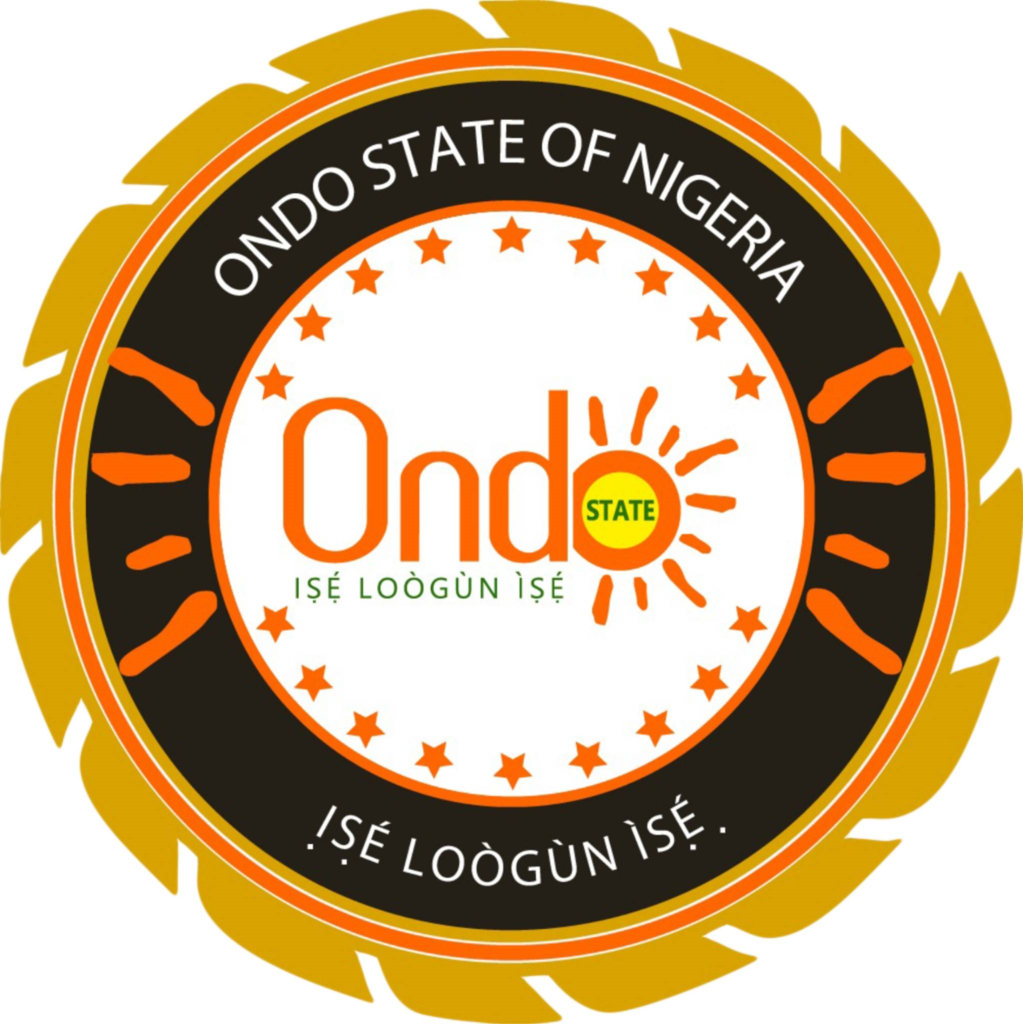 THANK YOU